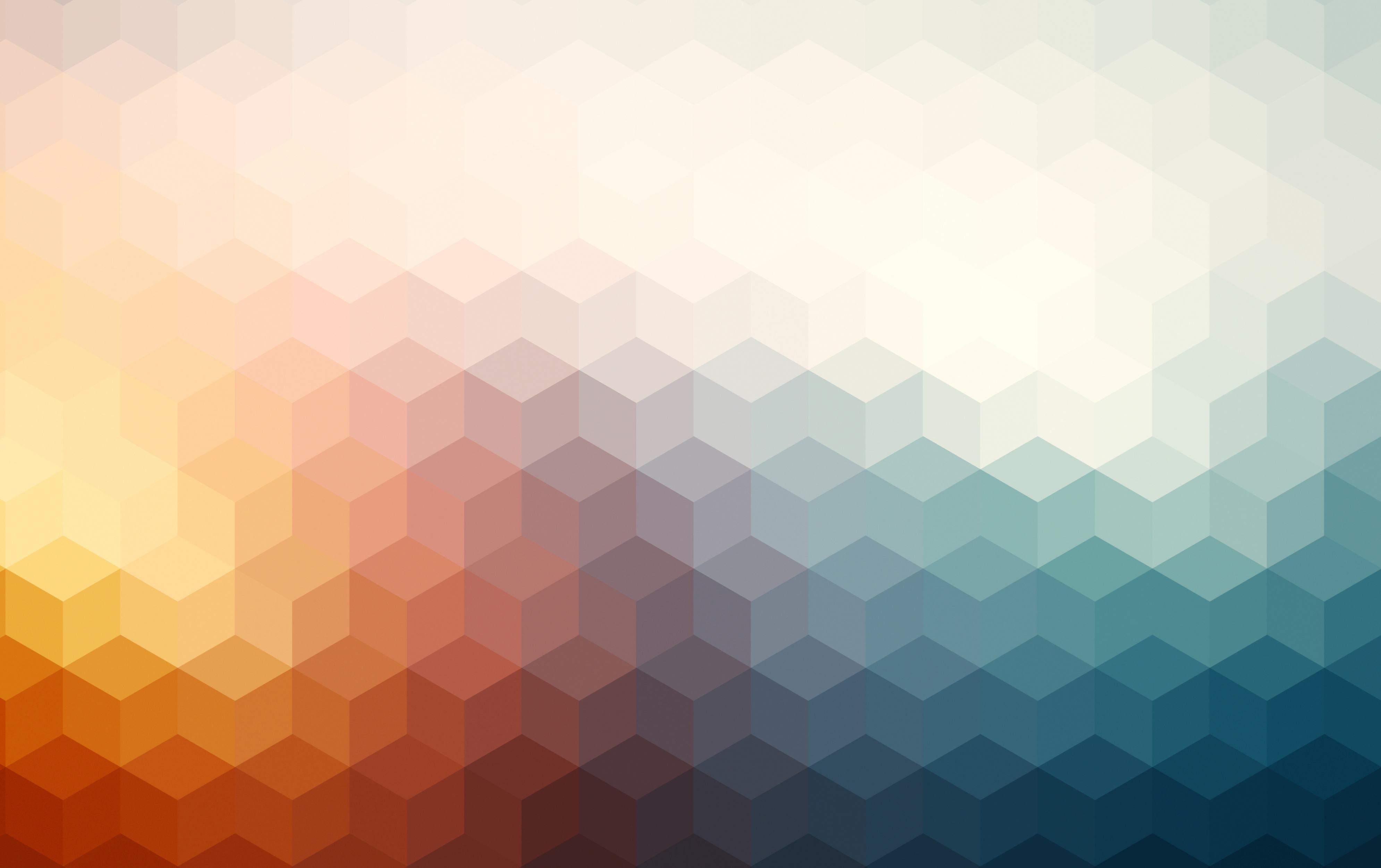 Budget Proposal Presentation Template
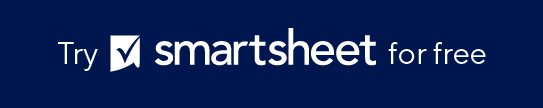 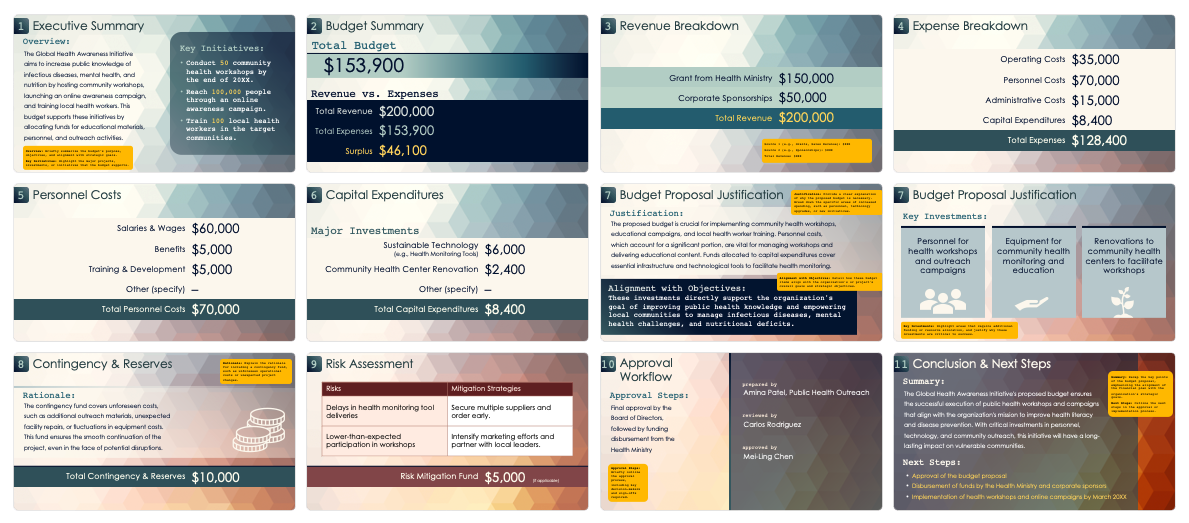 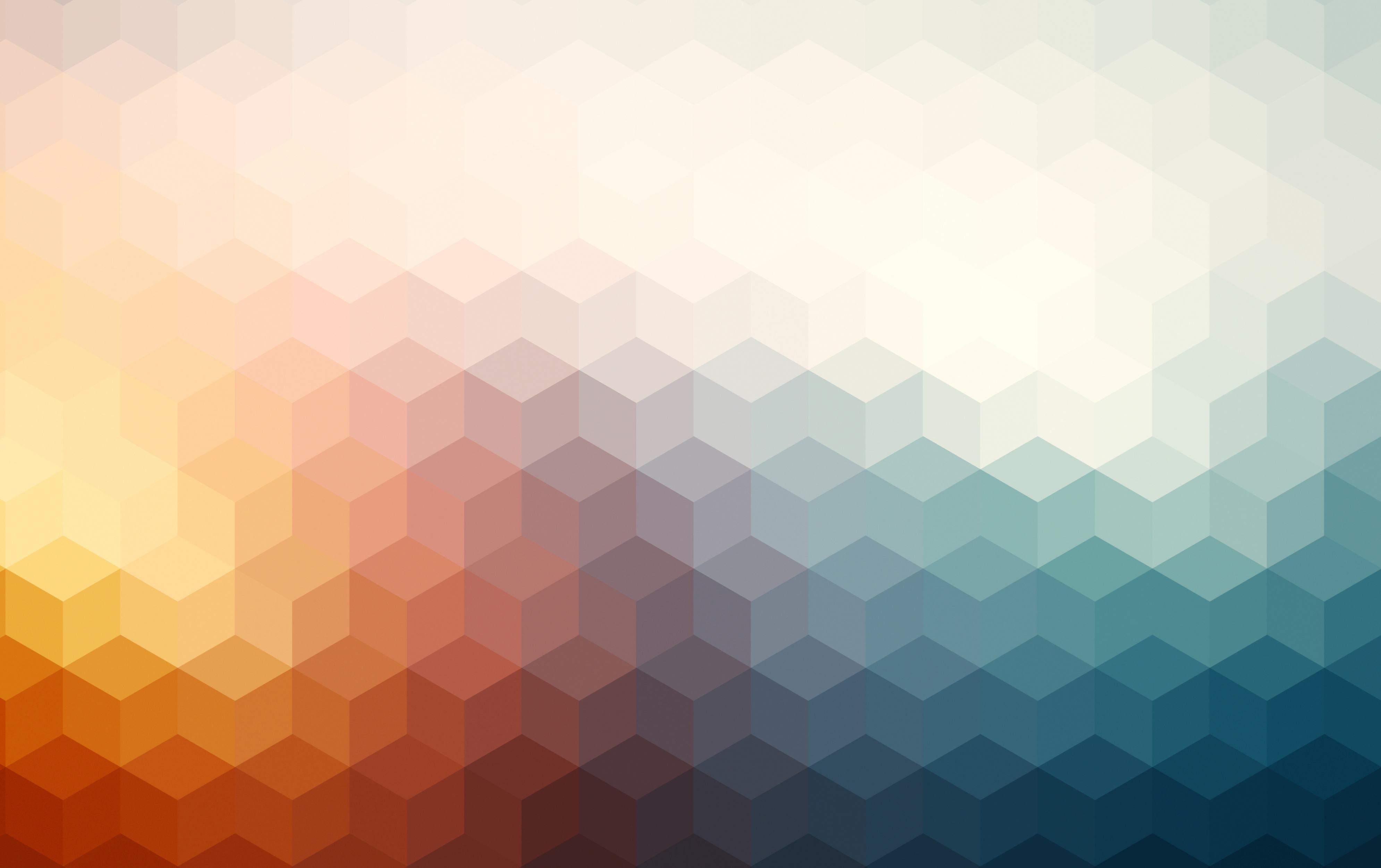 Budget Proposal
for / Title
Fiscal Year 20XX
date prepared
prepared by
Month 00, 20XX
Name, Title
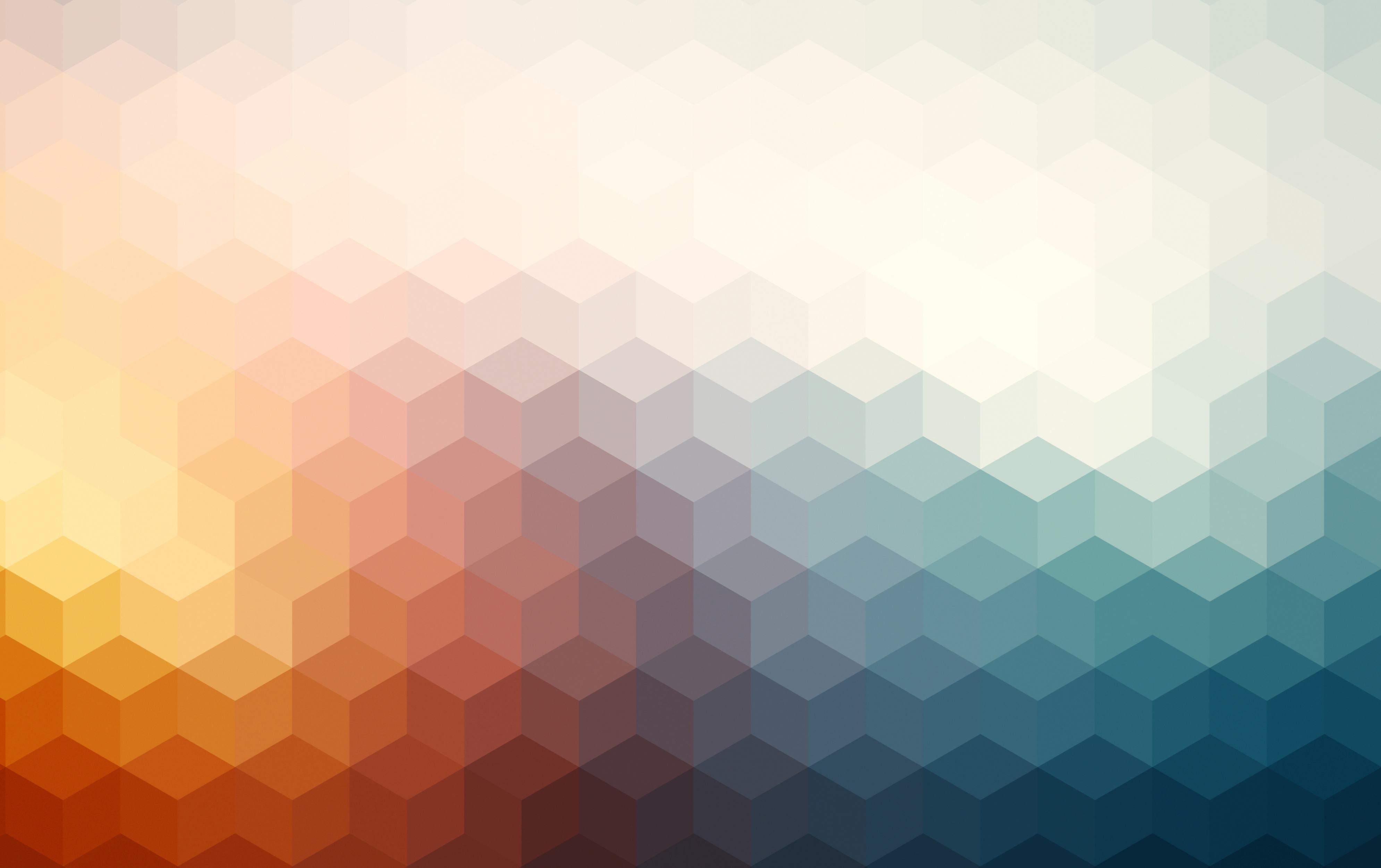 Executive Summary
Budget Proposal Justification
1
7
2
8
Budget Summary
Contingency & Reserves
3
9
Revenue Breakdown
Risk Assessment
4
10
Expense Breakdown
Approval Workflow
5
11
Personnel Costs
Conclusion & Next Steps
6
Capital Expenditures
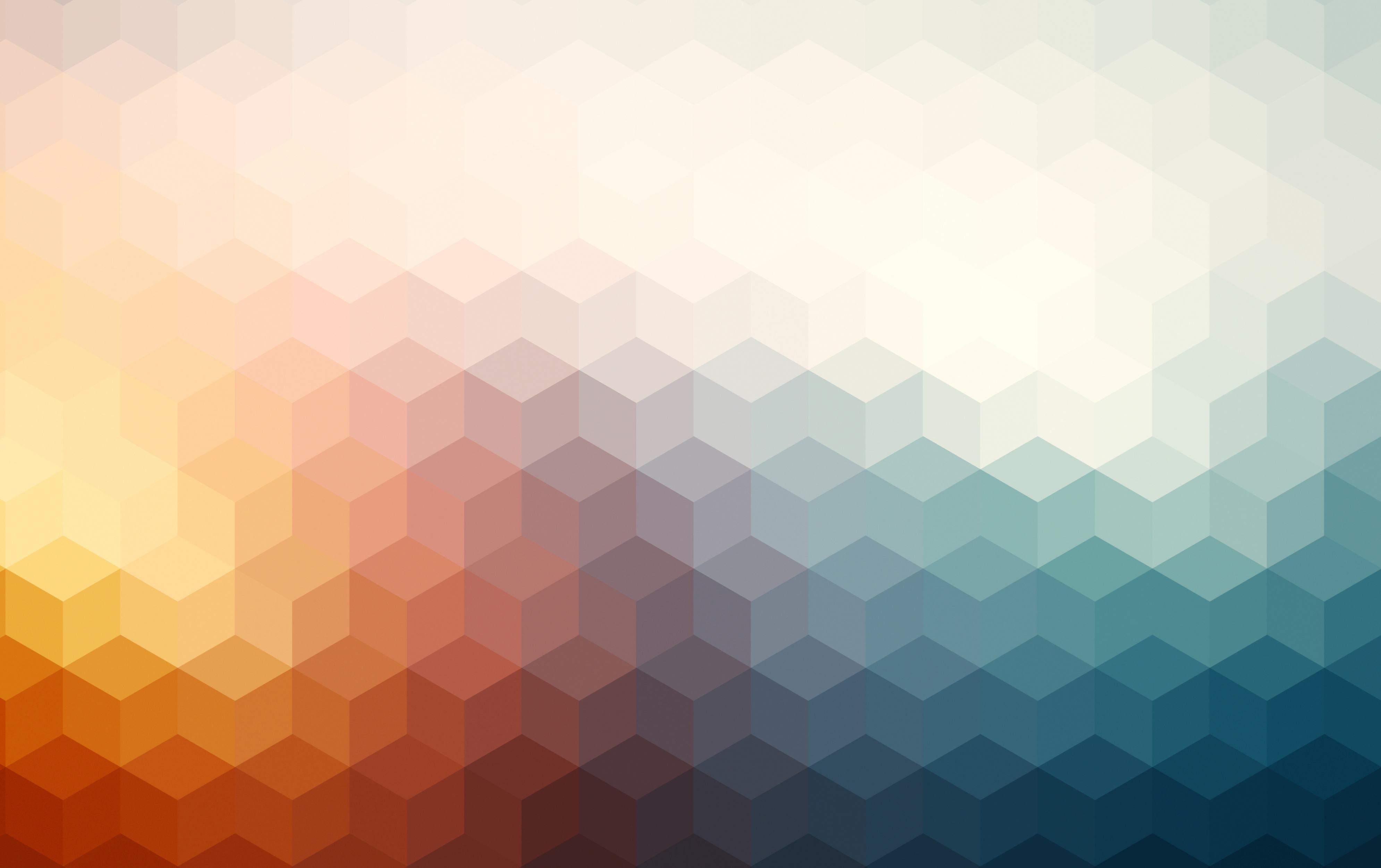 Executive Summary
1
Overview:
Key Initiatives:
Briefly summarize the budget’s purpose, objectives, and alignment with strategic goals.
Highlight the major projects, investments, or initiatives the budget supports.
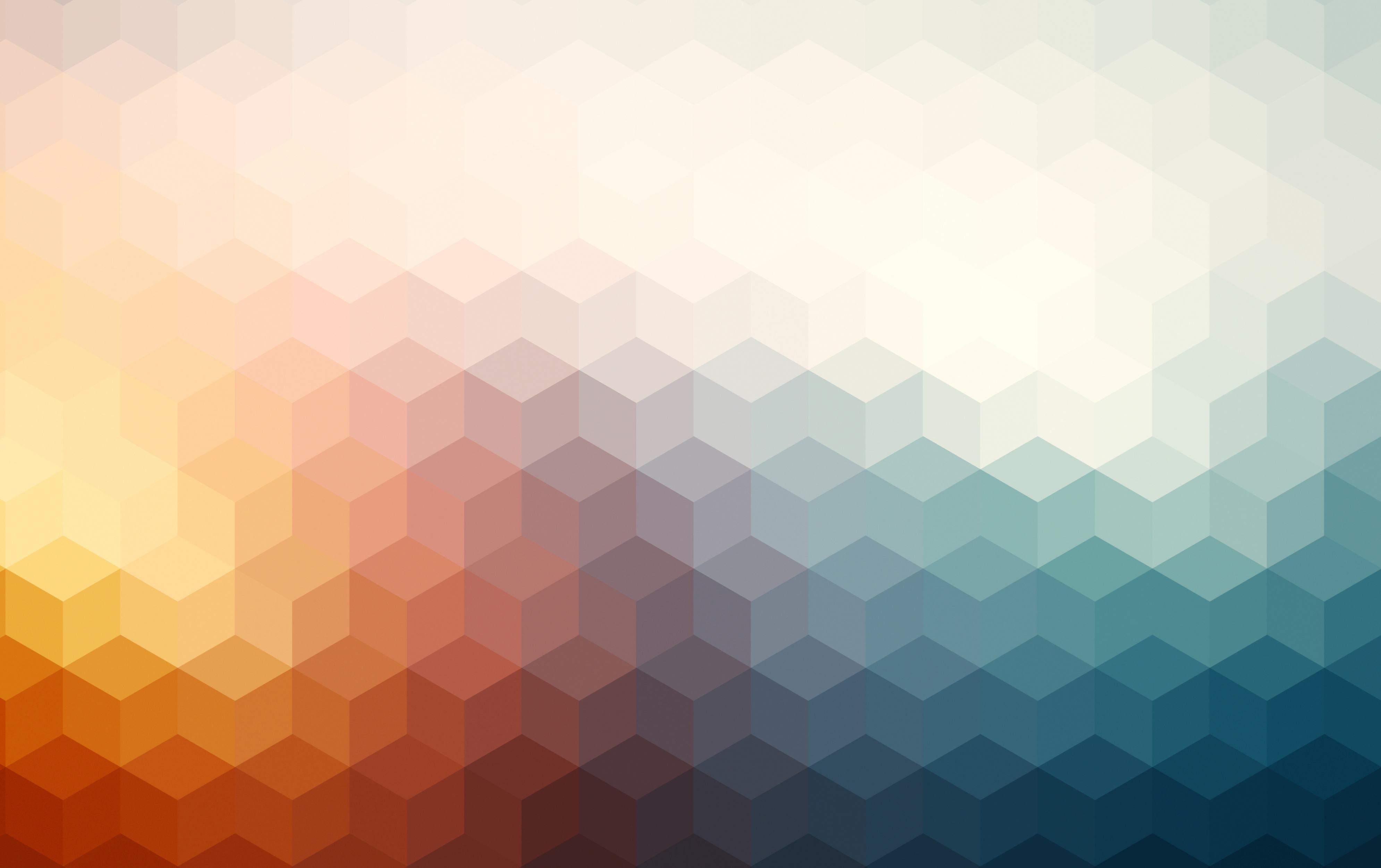 Budget Summary
2
Total Budget:
$
Revenue vs. Expenses
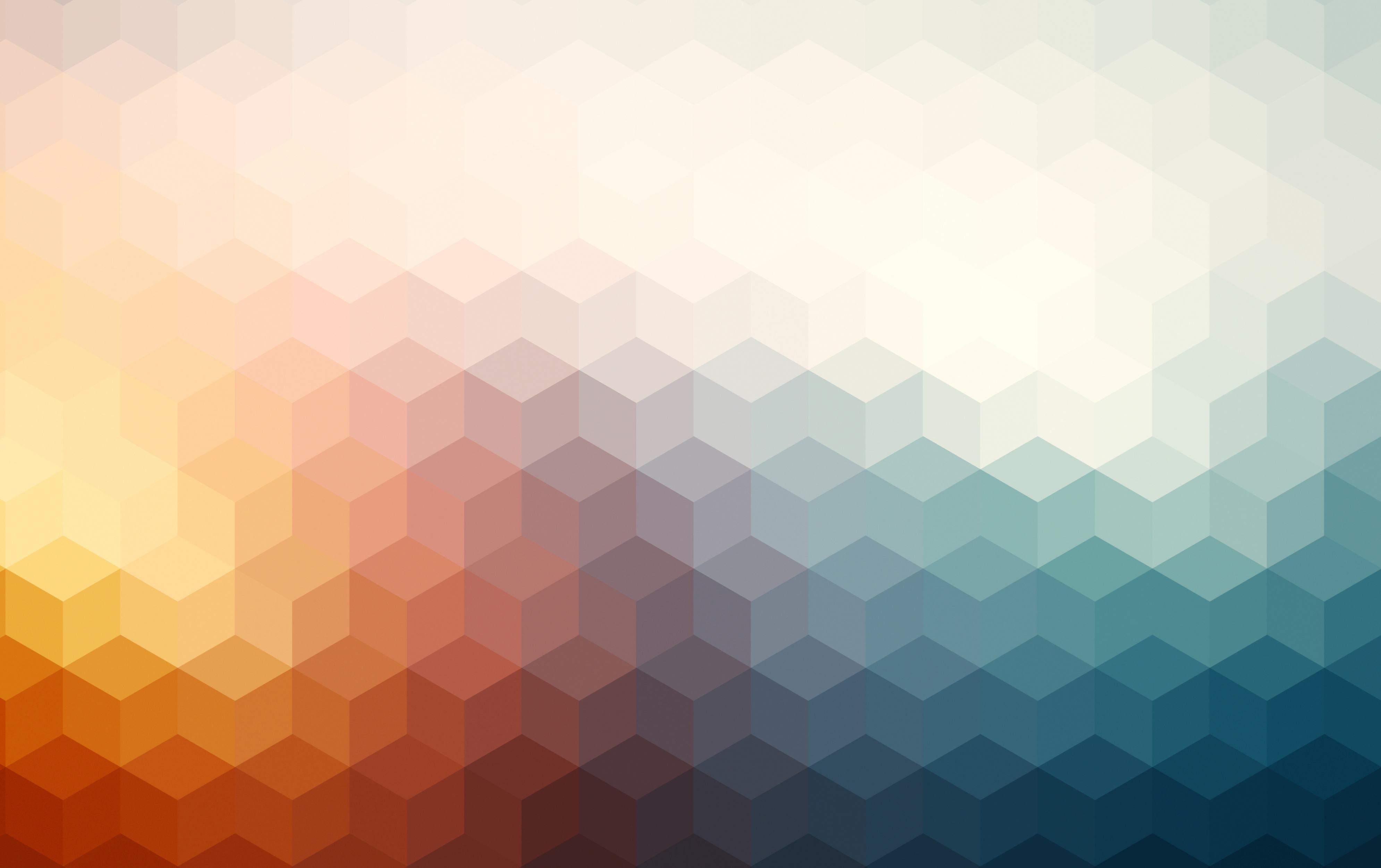 Revenue Breakdown
3
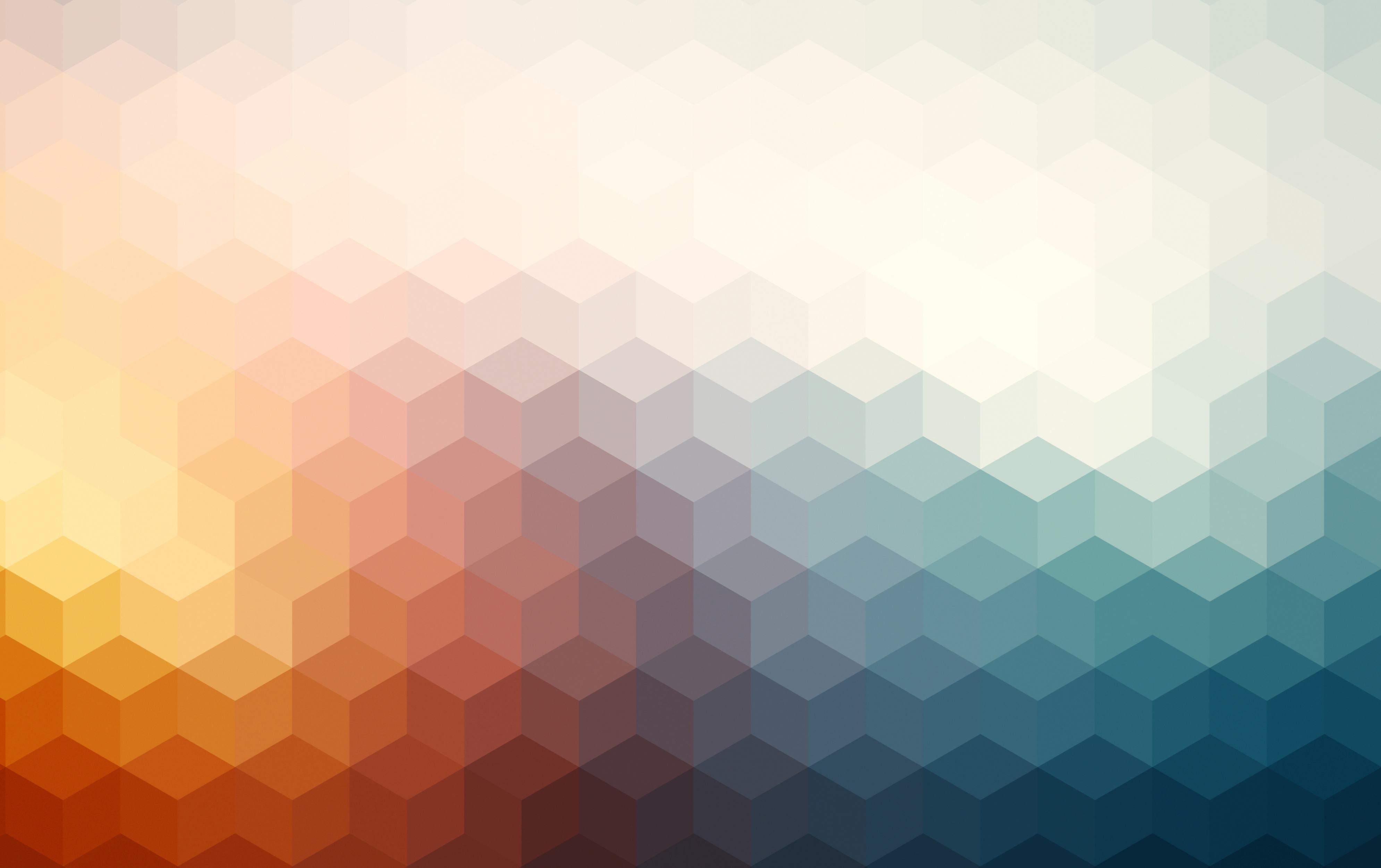 Expense Breakdown
4
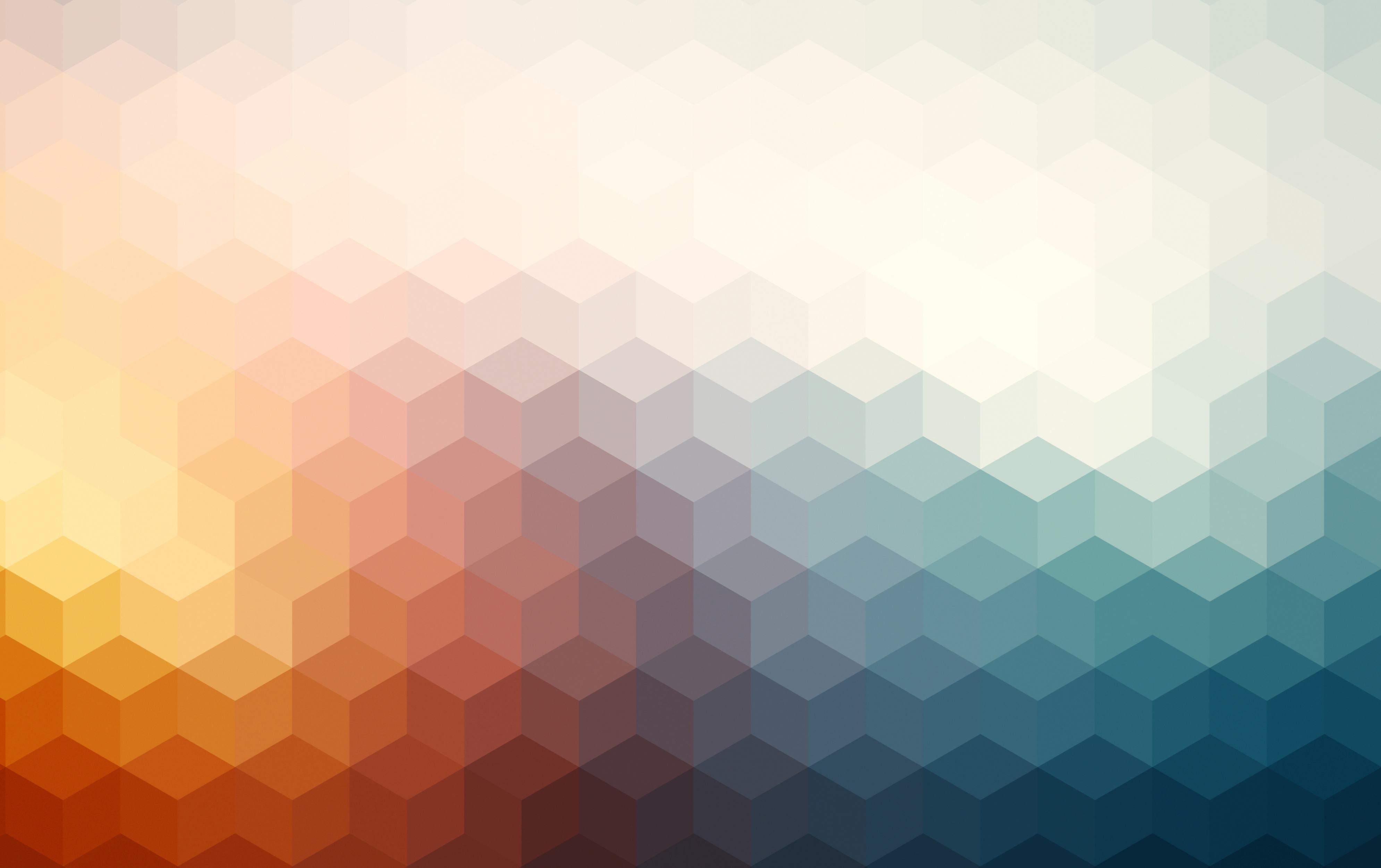 Personnel Costs
5
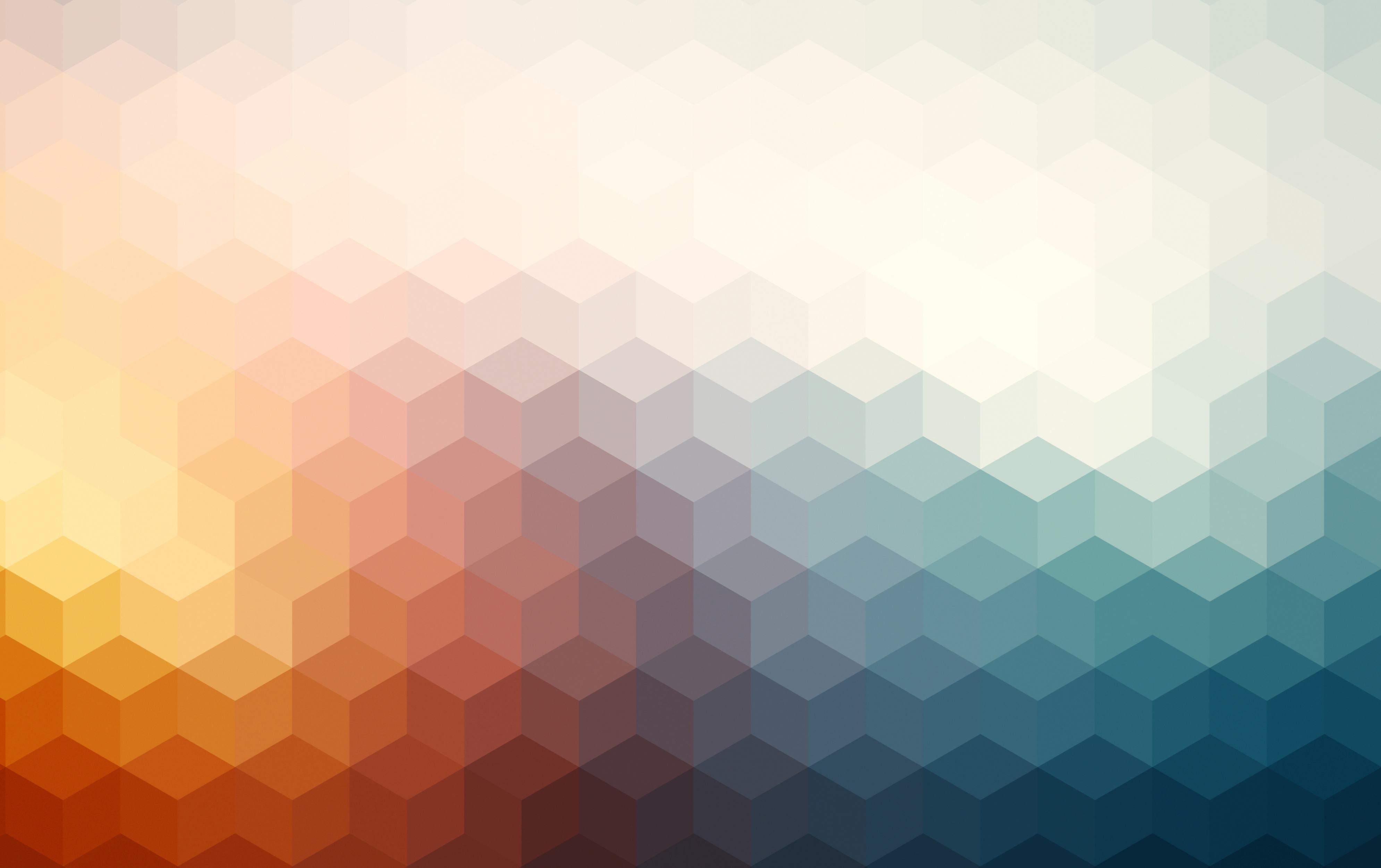 Capital Expenditures
6
Major Investments:
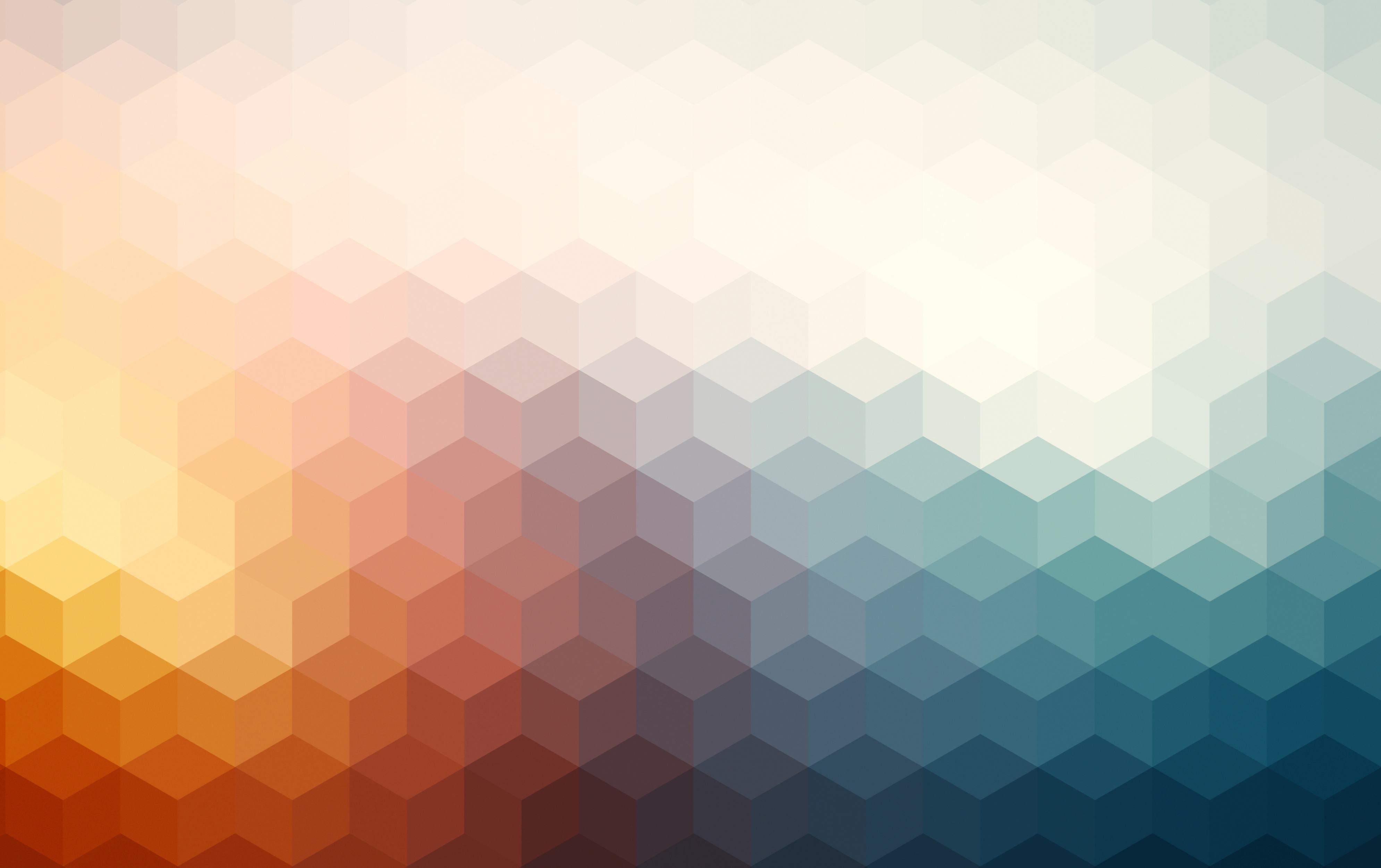 Budget Proposal Justification
7
Justification:
Provide a clear explanation of why the proposed budget is necessary. Break down the specific areas of increased spending, such as personnel, technology upgrades, or new initiatives.
Alignment with Objectives:
Detail how these budget items align with the organization's or project's overall goals and strategic objectives.
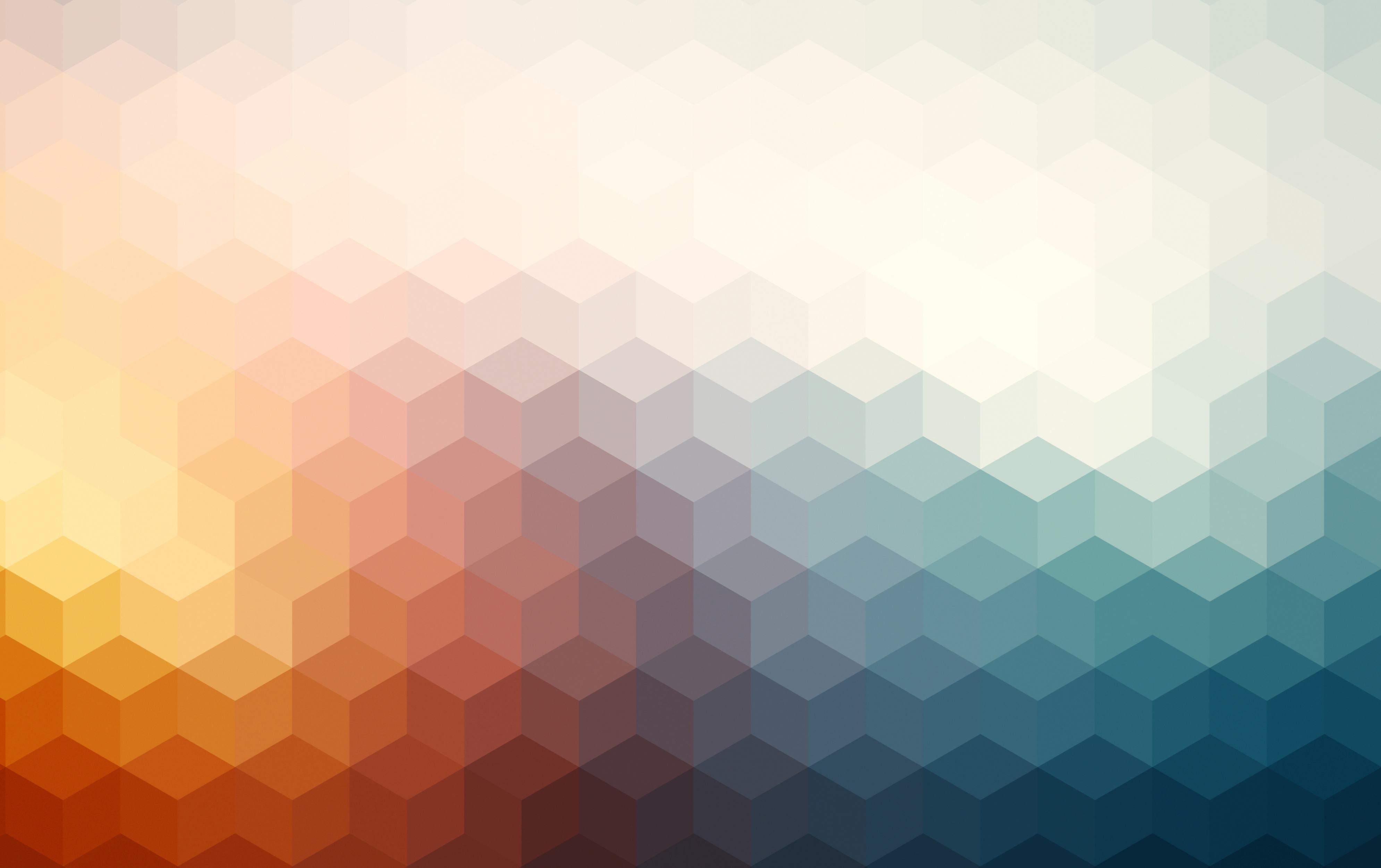 Budget Proposal Justification
7
Key Investments:
Text
Text
Text
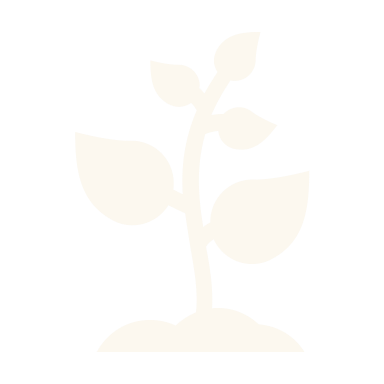 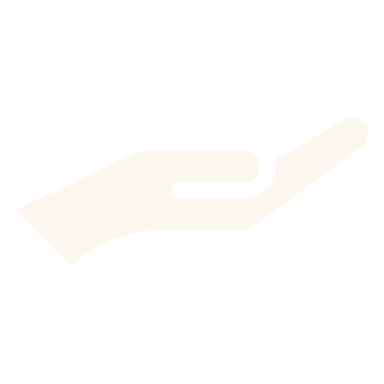 Key Investments: Highlight areas that require additional funding or resource allocation and justify why these investments are critical to success.
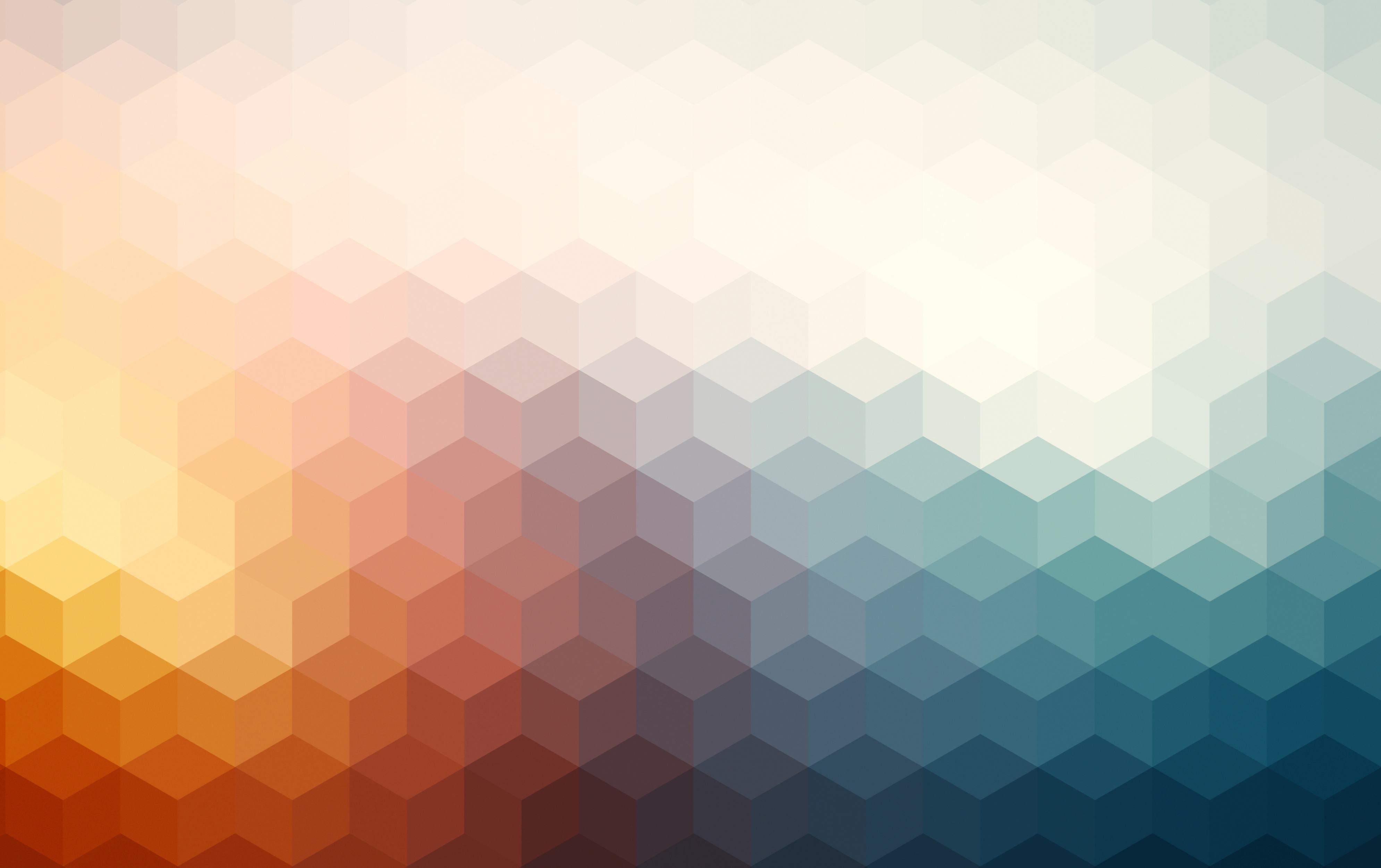 Contingency & Reserves
8
Rationale:
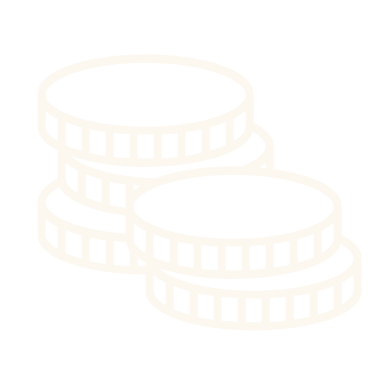 Explain the rationale for including a contingency fund, such as unforeseen operational costs or unexpected project changes.
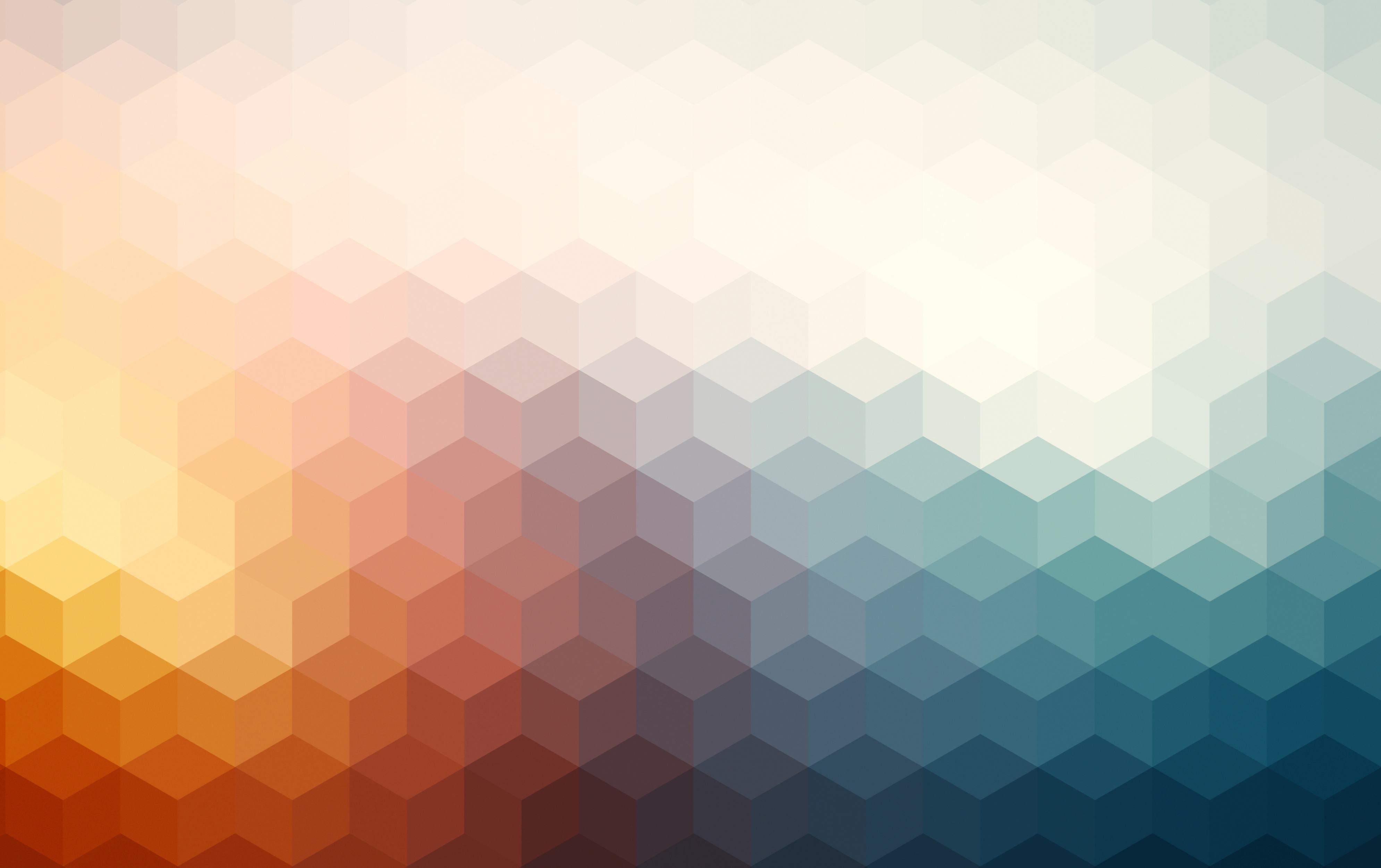 Risk Assessment
9
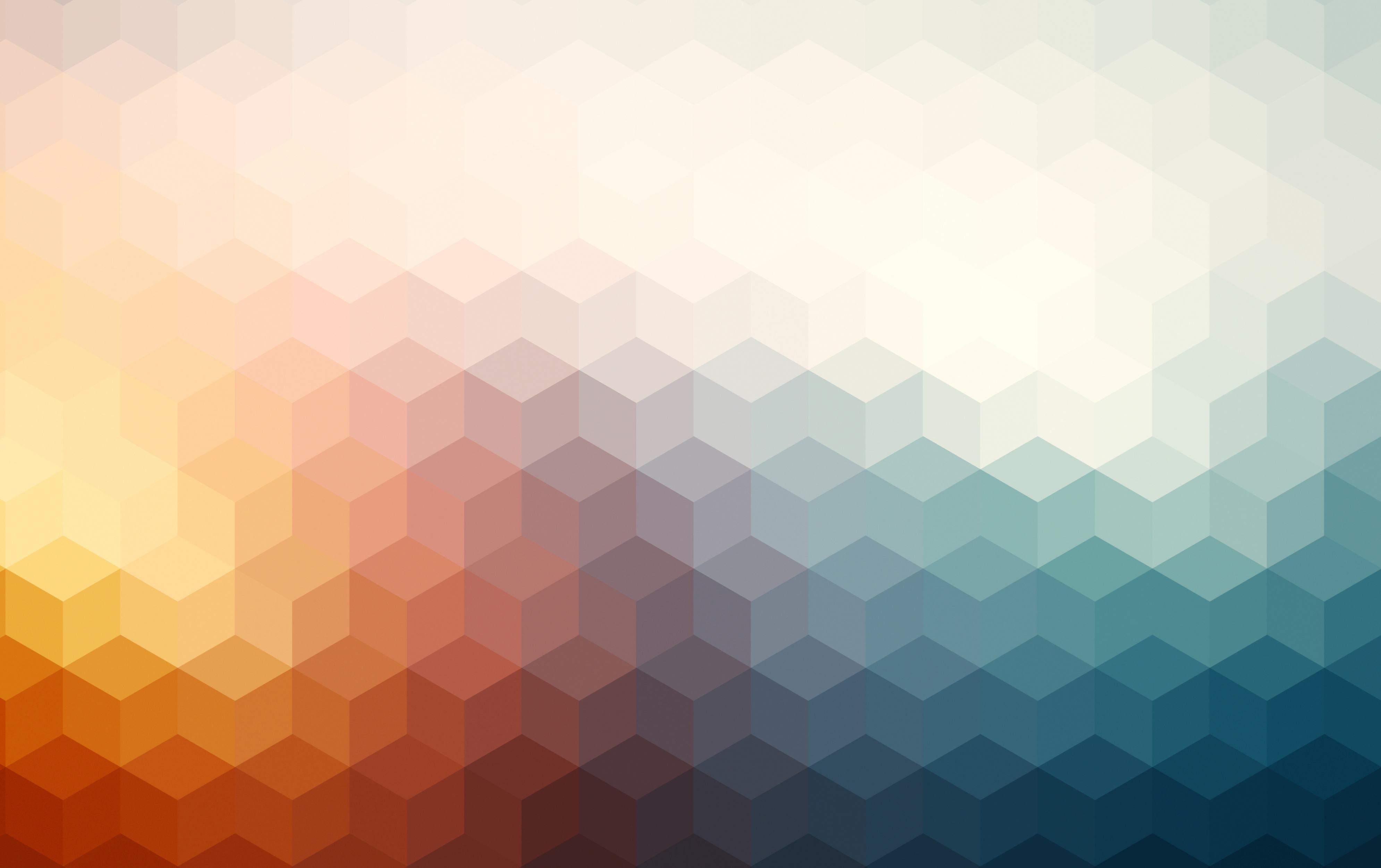 Approval Workflow
10
prepared by
Name, Title
Approval Steps:
Text
reviewed by
Name
approved by
Name
Approval Steps: Briefly outline the approval process, including key decision-makers and sign-offs required.
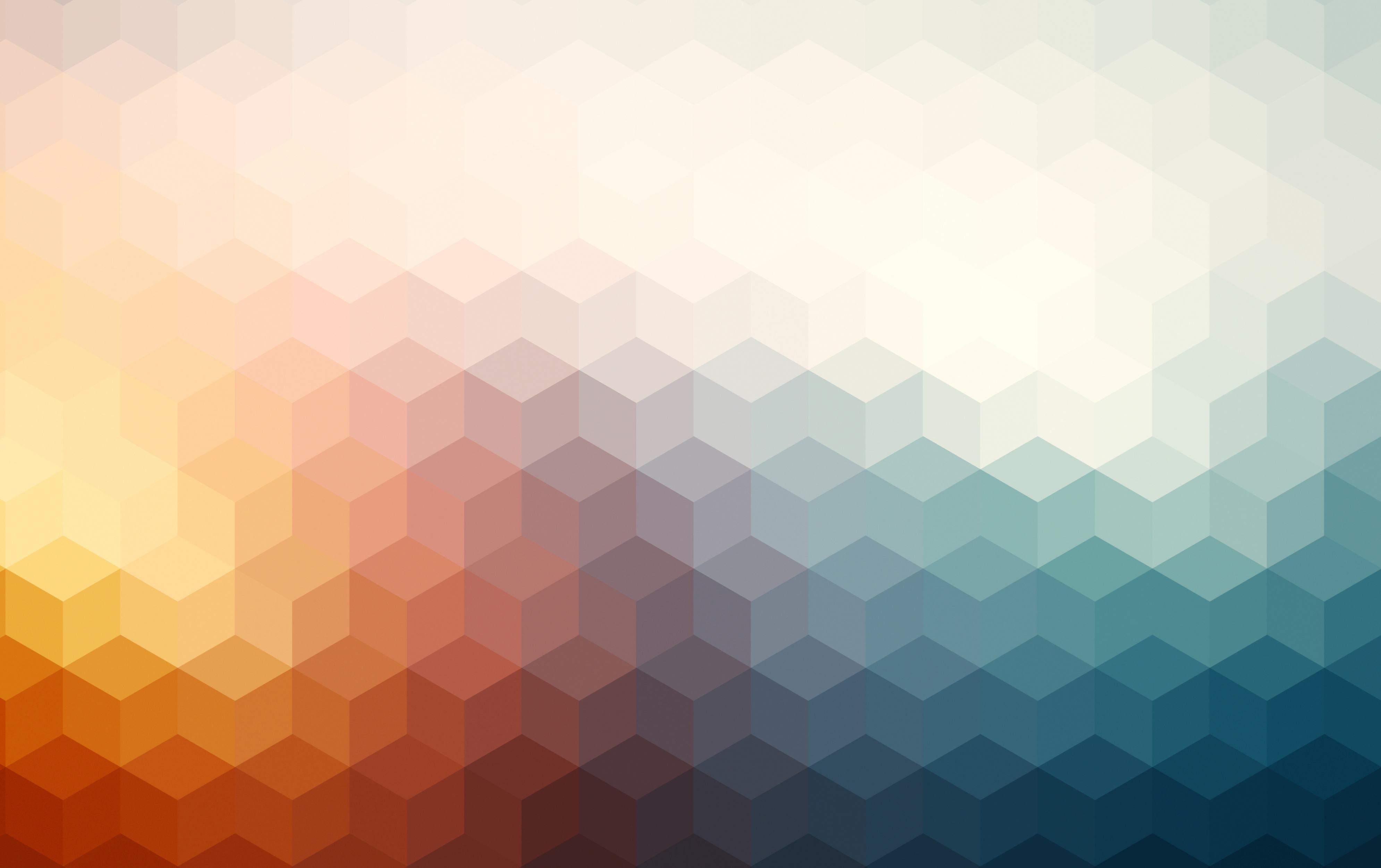 Conclusion & Next Steps
11
Summary:
Recap the key points of the budget proposal, emphasizing the alignment of the financial plan with the organization's strategic goals.
Next Steps:
Outline the next steps in the approval or implementation process.
Step 2
Step 3